Enter the title and author(s) of your poster here.
Remember to delete the instruction boxes when you are done!
Title of Capstone Project 
Name
Introduction

Add text here.







Background

Add text here.











Methods

Add text here.










Results/Findings

Add text here.
Discussion

Add text here. 










Conclusions or Recommendations

Add text here. 














References

Add text here.
Place your text in these two boxes (left and right side).

There are 7 headings to add information.

Outlines are in template to show location. Please remove outlines when finished entering and placing text. 

Use Spell Check and have someone proof read for you
Note: This poster is formatted to be printed as 24” x 36”
Add graphics and/or photos to enhance your poster
Change Date to month & year
 (eg. April 2018)
Change text to your program of study
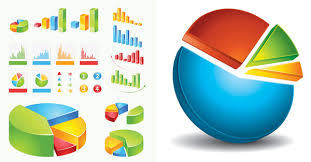 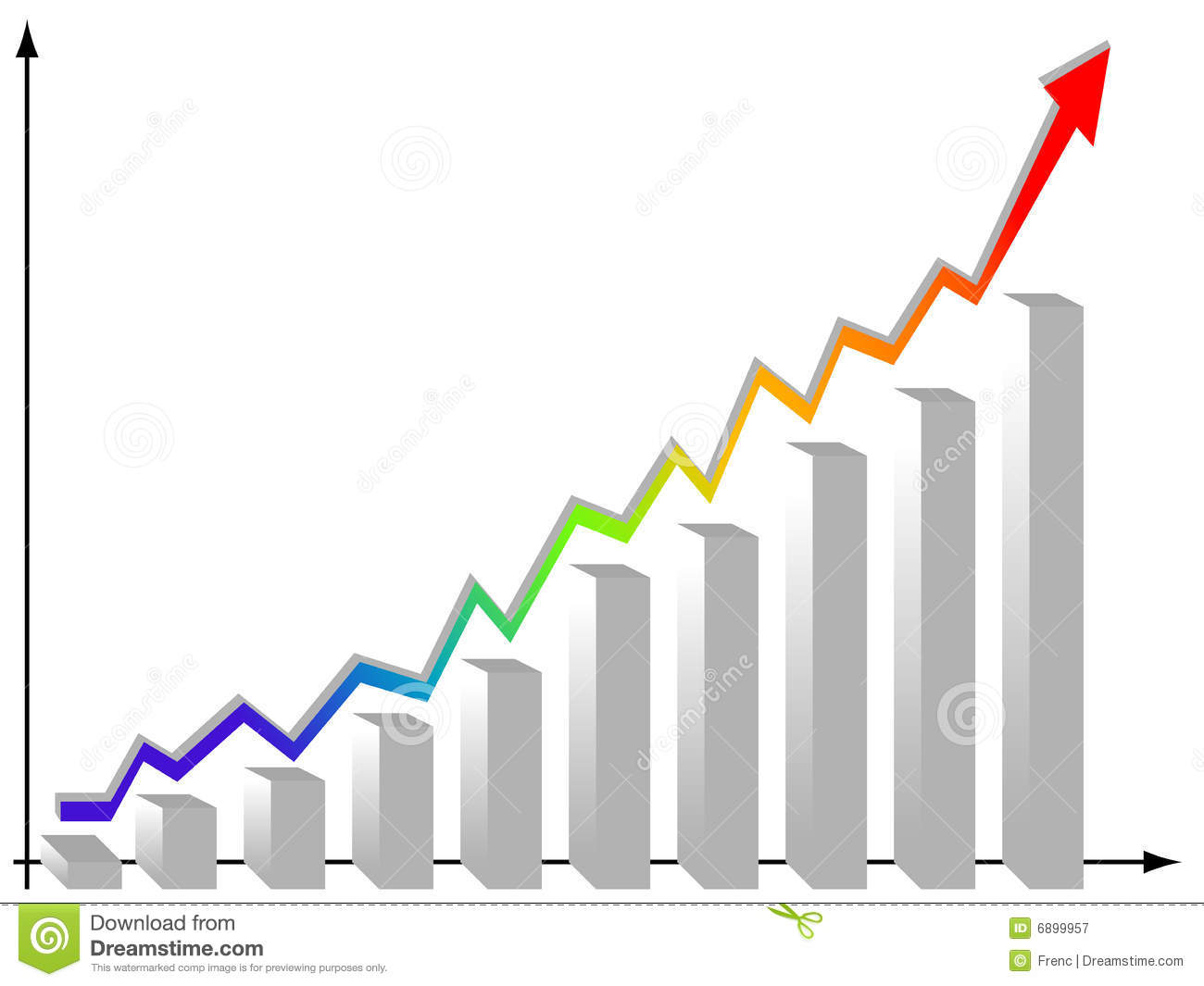 Month Year
Bachelor of Law Enforcement Studies
Justice Institute of British Columbia